Les procédés de séparation fait par Robyn
Sédimentation
Laisser reposer
                                                                                Surnagent résidu Monte et déscende
2. Décantation
Tige de verre
Résolu


Mélange hétérogène





Transvide le liquide


Bécher
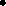 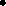 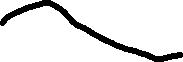 3. Filtration
Fabrique un papier filtre
Résidu

Filtrat
Vider le mélange à travers le filtre
Papier filtre entenois erlenmeyer mélange homogène
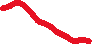 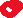 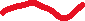 4.a Évaporation                               4.b  distillation
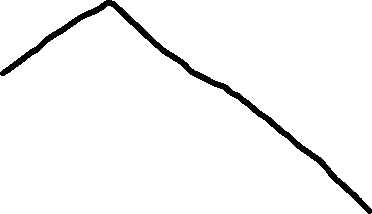 Tube eau froide refroidir


Soluté
                                 Plaque chauffante              
Substance pure


    Plaque
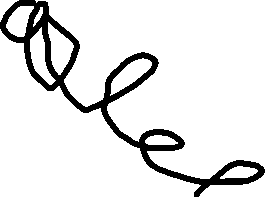 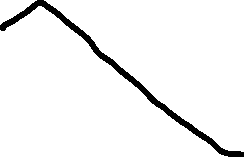 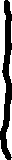 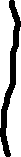 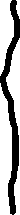 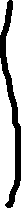 Éprouvette
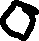 Substance pure 
distillat
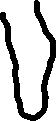 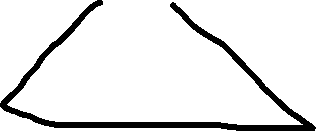 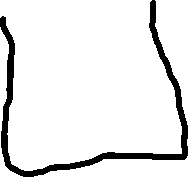 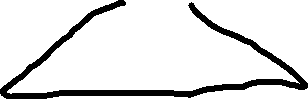 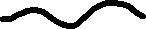 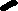 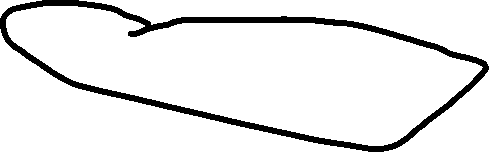 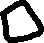 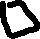 Glace -> solvant